Химия
10-сынып
ПЕРИОД ЖӘНЕ ТОП БОЙЫНША ЭЛЕМЕНТТЕР ҚАСИЕТТЕРІНІҢ ӨЗГЕРУ ЗАҢДЫЛЫҚТАРЫ. 2-БӨЛІМ
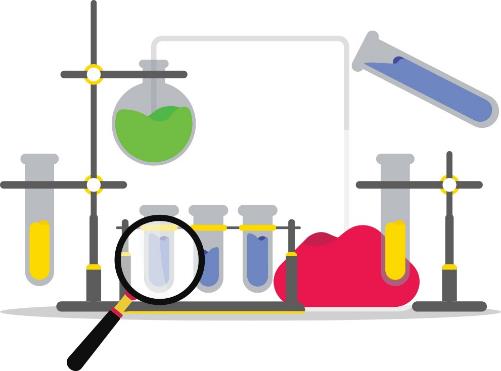 Мұғалім:
Әбеу Нұргелді
Сабақ мақсаты:
Период және топ бойынша химиялық элементтердің оттекті және сутекті қосылыстарының қышқылдық–негіздік қасиеттерінің өзгеру заңдылығын түсіндіру.
Химиялық элементтердің периодтық жүйесі – элементтердің әртүрлі қасиеттерінің атом ядросы зарядына тәуелділігін белгілейтін химиялық элементтердің жіктелу реті.
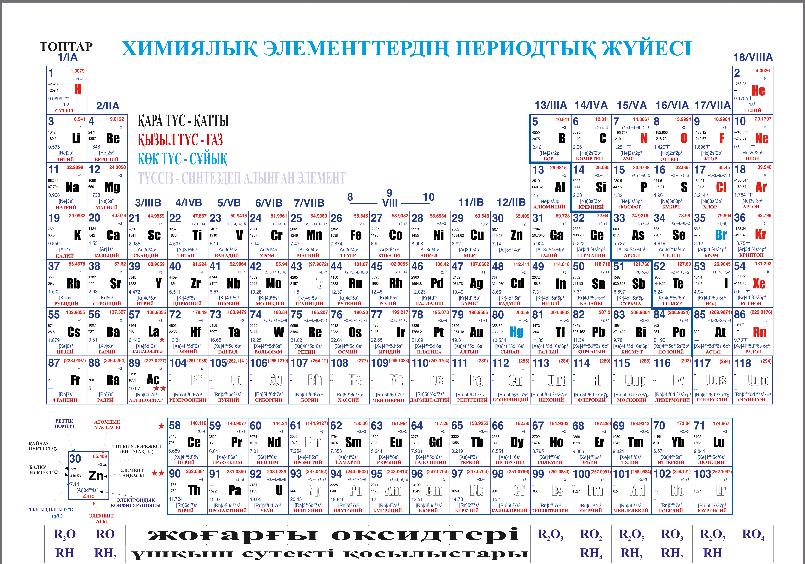 Элемент жай заттарының периодты өзгеретін қасиеттері
Металдық және бейметалдық – бейметалдық қасиет электртерістілігімен тура пропорционал. Элемент атомының электртерістілігі артқан сайын бейметалдық қасиет, кеміген сайын металдық қасиеті артады.
Күрделі заттардың қасиеті – қышқылдығы және негіздік қасиеті болып жіктеледі. Күрделі заттардың негіздік қасиеті металдық қасиетпен, қышқылдық қасиеті бейметалдық қасиетпен тура пропорционал.
Қосылыстың қышқылдық және негіздік қасиетін ажырату
Негіздік қасиет – егер элементтің тотығу дәрежесі кіші болса (+1 мен +2), мысалы, натрий гидроксидіндегі (Na-O-H) Na – O байланысы O – H байланысына қарағанда әлсіз, сондықтан сол байланыс үзіліп, қосылыс негізік қасиет көрсетеді. 
Қышқылдық қасиет – егер элементтің тотығу дәрежесі үлкен болса (+5-тен +7-ге дейін), онда элемент – оттек байланысы O – H байланысынан берік болады, ал қосылыс қышқылдық қасиет көрсетеді.
Екідайлы қасиет – тотығу дәрежесі +3 және +4 болатын қосылыстар. Химиялық реакцияның жүру жағдайына қарай қышқылдық немесе негіздік қасиет көрсетеді. Алайда мына элементтердің тотығу дәржелері (мырыш, берилий, қалайы, қорғасын және германий) +2 болсада, қосылыстары екідайлық қасиет көрсетеді.
Негізгі топша элементтері 8 түрлі оттекті қосылыс - оксидтерді түзеді. 
d–элементтерінің төмен тотығу дәрежесін көрсететін қосылыстары негіздік, жоғары тотығу дәрежесін көрсететін қосылыстары қышқылдық, ал аралық тотығу дәрежесіндегі қосылыстары көбінесе екідайлы қасиет көрсетеді.
Сонымен периодтық кесте бойынша I–III топ элементтерінің жоғары оксидтері (бордан босқа) мен гидроксидтеріне негіздік қасиет. Ал IV–VII топ элементтерінің қосылыстарына қышқылдық қасиет тән деген қорытынды жасауға болады.
Сабақ аяқталды!
Келесі жүздескенше!
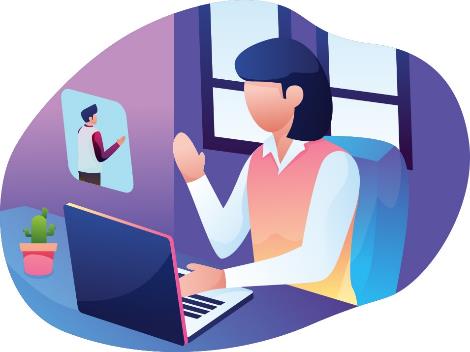